Сынып жетекшілер отырысы
Тақырыбы: Тәрбие жүйесін ұйымдастырудың тиімді тәсілдері
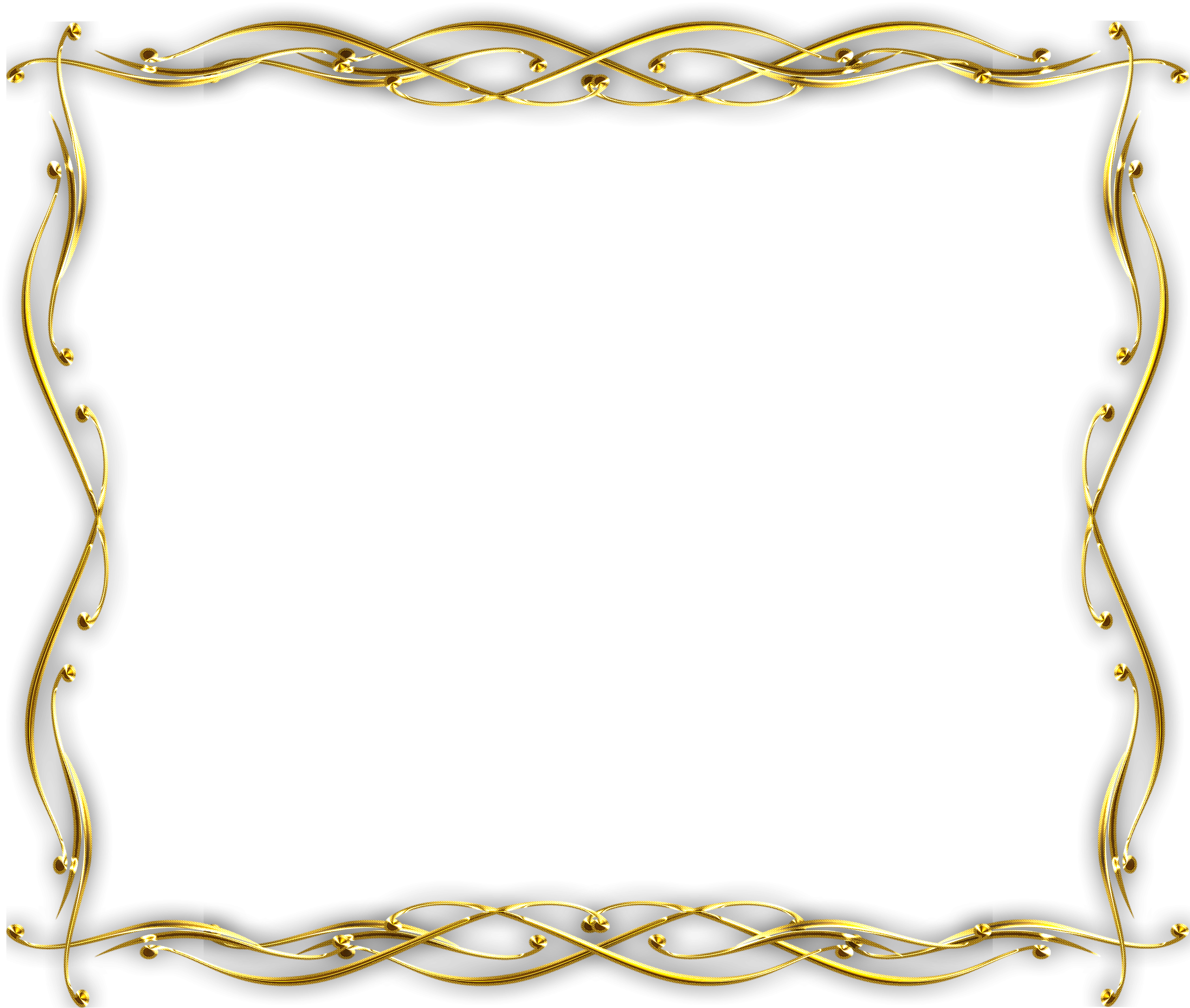 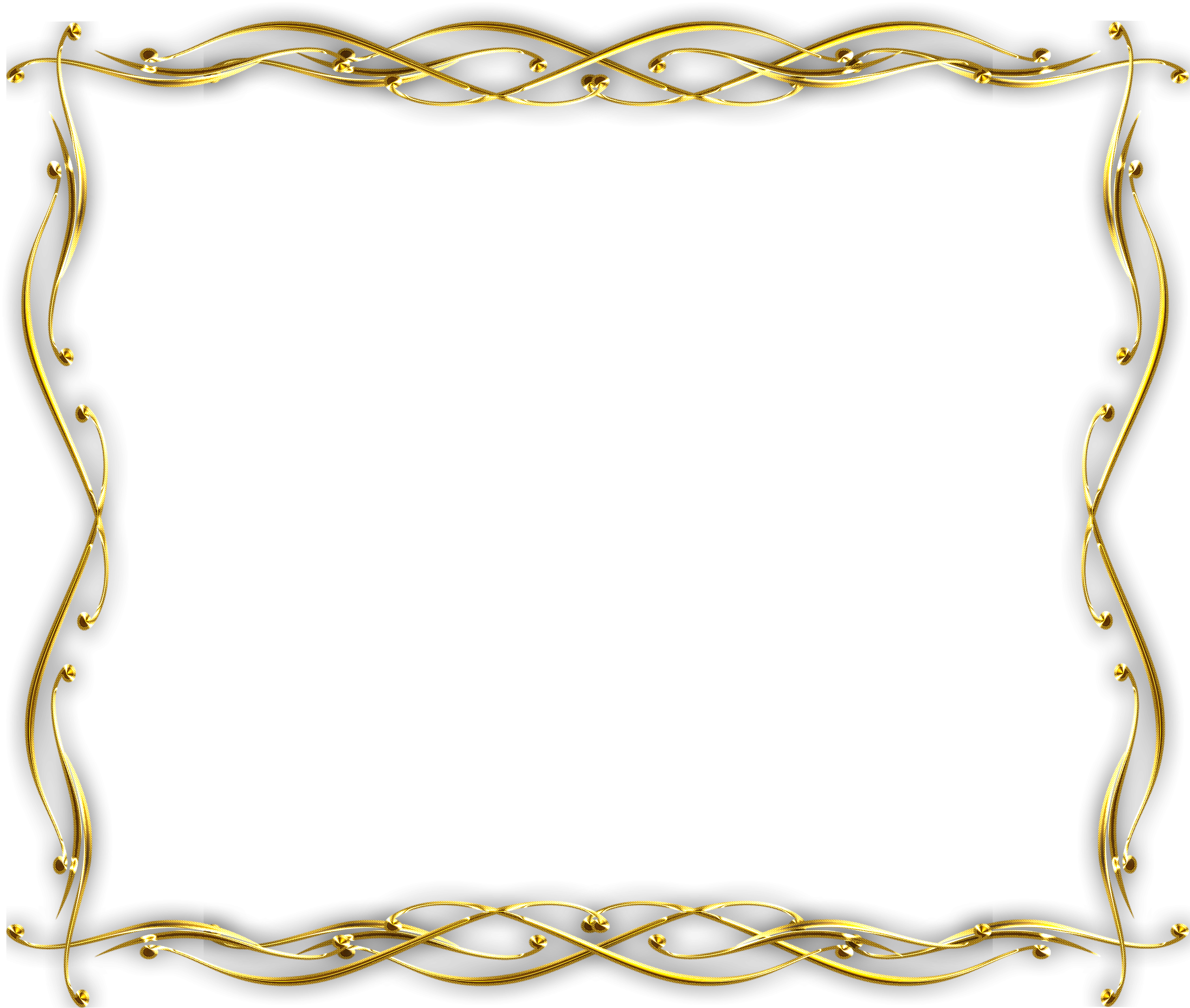 Күн тәртібі
1.Интернат тәрбиешілерінің 2024-2025 оқу жылына арналған жылдық жоспарының оқу бағдарламасына сәйкестігін анықтау.
                                                                      ДТІЖО: Д.М.Кенжина
2.Оқушылардың сабаққа қатысу барысы және демалысты ұйымдастыру.
3. «Дебаттық қозғалысы»жалпы ұлттық мәдени-білім беру жобасының жүзеге асырылу жолдары.
                                                              Г.Б.Ахметжарова
4. Мектептегі тәрбие жұмысын ұйымдастыруда сынып жетекшісінің рөлі. Коучинг. 
                                                          К.К. Шолтышева      Ж.С. Абдрахманова
5. Әртүрлі